Juni 2022
Drejebog til gevinstrealisering- inspiration til det praktiske arbejde med gevinster
Indhold
* Links er klikbare i diasvisning
2
Statens it-projektmodel, Digitaliseringsstyrelsenversion 1.1.1
Introduktion
FORMÅL
Drejebogen har til formål at give projektlederen og facilitatorer af workshops i gevinstrealiseringsforløbet en konkret ‘hands-on’-guide til at arbejde med gevinster i statslige it-projekter.
Afholdelse af de beskrevne workshops og arbejdsmøder vil give projektet et solidt grundlag for at udarbejde de afsnit i Projektgrundlaget og Business case-grundlaget, der omhandler gevinstrealisering.
Hensigten er at give inspiration til planlægning og facilitering af workshops. Drejebogen er ikke en facitliste. Projektet kan vælge at køre flere eller færre workshops og må naturligvis også gerne definere egne dagsordener og fremgangsmåder. 
INDHOLD
Drejebogen indeholder detaljerede beskrivelser af fire anbefalede workshops. 
Potentialevurdering, der egner sig til en tidlig analyse af projektets gevinstpotentiale. Output er et overordnet gevinstdiagram, der viser sammenhæng mellem formål, gevinster og leverancer.
Gevinstdiagram, der resulterer i udarbejdelsen af et fuldt gevinstdiagram inkl. kompetencer og adfærd.
Gevinstbeskrivelser, der støtter en nærmere analyse af projektets gevinster.
Implementeringsaktiviteter, som resulterer i en beskrivelse af de nødvendige aktiviteter til at sikre en god organisatorisk implementering.
TRIN I GEVINSTREALISERINGSPROCESSEN
Da gevinstrealisering er en iterativ proces, kan de enkelte workshops med fordel afholdes flere gange i projektforløbet med henblik på at opdatere Projektgrundlaget og Business case-grundlaget. 










Det er god praksis, at projektlederen får hjælp fra en facilitator til at planlægge og afholde de enkelte workshop. Det giver projektlederen mulighed for at være en aktiv del af workshoppen og kunne byde ind med input og perspektiver på lige vilkår med de andre workshopdeltagere. 
Drejebogen omhandler gevinstrealisering på projektniveau. Gevinstrealisering på programniveau kræver skalering og tilpasning.
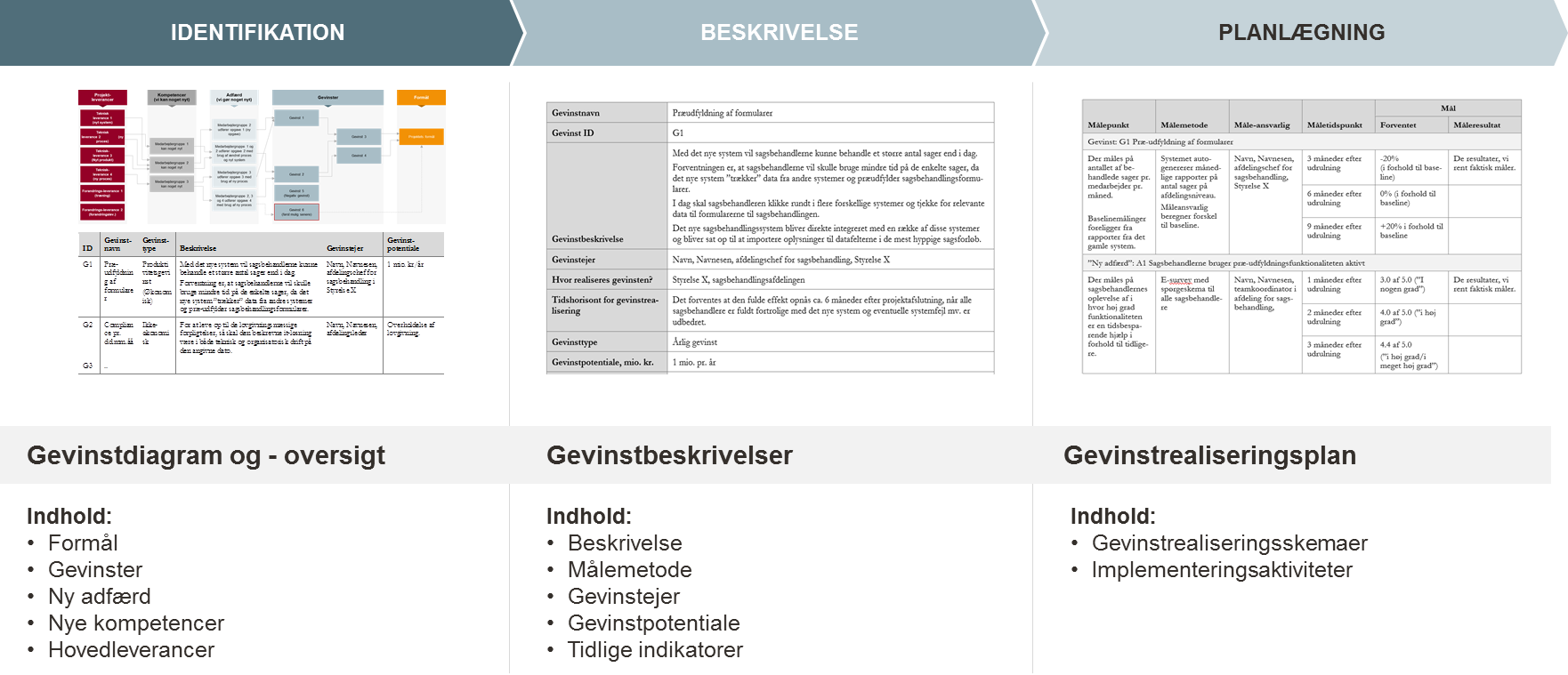 Formål og output fra workshop
Anbefalinger til deltagerkredsen
Forslag til program og tidsestimat for de enkelte programpunkter
Projektlederens rolle før, under og efter workshoppen
Forslag til drejebog med trinvis guide til facilitering af workshoppen
Standard præsentationsmateriale, som kan tilpasses
3
September 2018
WorkshopPotentialevurdering
[Speaker Notes: DK Digitaliseringsstyrelsen forside]
FormålWorkshop: Potentialevurdering
FORMÅL MED WORKSHOPPEN
At arbejde videre med idéoplæg med fokus på gevinstrealisering. 
At identificere og overordnet vurdere potentialet ved de 1-4 styrende gevinster 
At vurdere levedygtigheden af projektforslaget i lyset af de mulige gevinster
At synliggøre de vigtigste overordnede krav til løsningen og forudsætninger for, at projektet kan blive en succes
At danne grundlag for det overordnede gevinstdiagram til Projektgrundlaget

HVAD ER OUTPUTTET EFTER WORKSHOPPEN?
Der er skabt en fælles vurdering af potentielle overordnet værdi/gevinster
Der er skabt enighed om projektets formål 
Projektets forventede gevinster er identificeret, og de styrende gevinster er udpeget
Projektets tekniske leverancer og forandringsleverancer er opstillet, og det er afklaret, om de er både nødvendige og tilstrækkelige for forandringen og gevinstrealiseringen
Indholdet til et overordnet gevinstdiagram er på plads
DELTAGERE
I idéfasen eller tidligt i analysefasen er det en mulighed at gennemføre en potentialevurderingsworkshop i stedet for en fuld gevinstdiagramworkshop. Her vil der være fokus på at vurdere projektets potentielle værdi i form af gevinster.
Ideelt set bør deltagere være både forretningsspecialister samt ledere fra projektorganisationen og basisorganisationen. Det er væsentligt, at alle tilstedeværende ledere har ”en aktie” i projektet. Det er særligt vigtigt, at modtagerorganisationen er repræsenteret enten ved direkte deltagelse eller repræsenteret af seniorbruger/gevinstejer. 
Ved første workshop er det ideelt at invitere følgende personer: 
Styregruppen (hvis en sådan er udpeget)
Seniorbruger/gevinstejer 
Projektejer
Afdelingschef/kontorchef (især hvis projektet endnu ikke har en ejer/styregruppeformand)
Forretningsspecialister
Projektleder
Projektet kan vælge at undlade denne workshop og i stedet udarbejde et fuldt gevinstdiagram fra starten – se workshop om gevinstdiagram
5
Projektlederens rolle og ansvarWorkshop: Potentialevurdering
FØR WORKSHOP
UNDER WORKSHOP
EFTER WORKSHOP
ANSVAR FOR AT…
ANSVAR FOR AT…
ANSVAR FOR AT…
Identificere deltagere og sende invitationer ud
Planlægge og designe workshoppen, evt. i samarbejde med en facilitator
Evt. finde en facilitator til at facilitere workshoppen
Sørge for alle de praktiske detaljer inkl. booking af mødelokale, forplejning, print af materiale
Bidrage til workshoppen på lige vilkår med de andre workshopdeltagere (hvis workshop bliver faciliteret af en facilitator)
Facilitere workshoppen med fokus på at skabe en god proces for arbejdet og skabe engagement og energi (hvis projektlederen er facilitator)
Bruge input på workshoppen til at udfylde relevante afsnit i Projektgrundlaget 
Sikre deltagernes accept/input af især formålsbeskrivelse
Tegne et overordnet gevinstdiagram op 
Udarbejde første bud på gevinstoversigten og få deltagernes accept/input 
Indhente foreløbige estimater af gevinstpotentiale 
Sørge for, at der bliver afholdt en ny gevinstkortworkshop i projektets analysefase for at bibeholde gevinstfokus i projektet og sikre fokus på de nødvendige kompetencer og adfærd 
Opdatere gevinstkortet, efterhånden som scope og ambitionsniveau ændres eller skærpes i projektperioden, og sikre styregruppens accept
6
Forslag til programWorkshop: Potentialevurdering
TIPS OG TRICKS
I idéfasen er det muligt at gennemføre en potentialevurderingsworkshop fremfor for en gevinstdiagramworkshop. Forskellen består i, at potentialevurderingen identificerer formål, gevinster og leverancer, hvorimod gevinstdiagram- workshoppen også identificerer ny adfærd og nye kompetencer. 
For projekter der skal risikovurderes af It-rådet er det et krav, at der i Idéfasen eller tidligt i analysefasen indgår et overordnet gevinstdiagram i projektgrundlaget. Dette diagram vil være resultatet af en potentialevurderingsworkshop.
Tilpas programmet til den tid, der er til rådighed.
Indlæg pauser med passende mellemrum, fx ca. hver time.
Ovenstående forslag til program varer 4 timer og 30 minutter i alt. For eksempel fra kl. 9.00 til 13.30.
7
Proces for potentialevurderingWorkshop: Potentialevurdering
1
5
4
3
2
PROJEKT PROBLEMET/BAGGRUND
PROJEKTETS LEVERANCER
PROJEKTETS FORMÅL
PROJEKTET GØR DENNE FREMTID MULIG
PROJEKTETS GEVINSTER
Der er fem trin i en vurdering af projektets potentielle værdi i form af de styrende gevinster, som skal være styrende for projektets scope, planlægning og styring (de styrende gevinster). Rækkefølgen i de fem trin er illustreret ved nummeringen nedenfor. Baseret på resultatet af drøftelserne i trin 1 (projekt problemet/baggrund), trin 2 (fremtidsbilledet) og trin 3 (projektets overordnet formål), udfyldes formålsafsnit i projektgrundlaget og der tegnes et overordnet gevinstdiagram, hvor formål, gevinster og leverancer indgår.
Hvad er udfordringerne, som er baggrunden for at projektet igangsættes?
Hvad skal projektet levere for at løse problemerne og kunne realisere gevinsterne?
Hvad er projektets formål (max. 3):
Hvordan arbejdes der, når projektet er gennemført og implementeret i organisationen med succes?
Hvilke gevinster kan organisationen opnå ved at løse problemerne og opnå fremtiden?
……
……
……
……
……
…….
……
…….
……
……….
……
……….
……
……
……..
……
……..
……
………
……
………
8
Forslag til drejebog Workshop: Potentialevurdering
Side 1/3
9
Forslag til drejebogWorkshop: Potentialevurdering
Side 2/3
10
Forslag til drejebogWorkshop: Potentialevurdering
Side 3/3
11
September 2018
WorkshopGevinstdiagram
[Speaker Notes: DK Digitaliseringsstyrelsen forside]
FormålWorkshop: Gevinstdiagram
FORMÅL MED WORKSHOPPEN
At opnå enighed om projektets overordnede formål og den forandring, som projektet skal skabe
At udarbejde første bud på projektets samlede gevinstdiagram, som indgår i Gevinstrealiseringsplanen i Business case grundlaget
At få et fælles billede af de styrende gevinster for myndighedens/projektets interessenter
At få et fælles billede af forandringsprocessen, som projektet skal levere for at realisere gevinsterne

HVAD ER OUTPUTTET EFTER WORKSHOPPEN?
Der er skabt (indledningsvis) enighed om projektets formål 
Projektets forventede gevinster er fastlagt, og de styrende gevinster er udpeget
De nødvendige adfærdsændringer, der skal til for, at gevinsterne kan realiseres i myndigheden og hos interessenterne, er afklaret
De nye kompetencer, der går forud og er forudsætning for adfærdsændringerne, er afklaret
Projektets tekniske leverancer og forandringsleverancer er opstillet, og det er afklaret, om de er både nødvendige og tilstrækkelige for forandringen og gevinstrealiseringen
DELTAGERE
Der vil ofte være flere gevinstdiagram-workshops i projektet. I den første workshop enten i projektets idéfase eller tidligt i analysefasen bør alle deltagere være på ledelsesniveau enten fra projekt-organisationen eller basisorganisationen. Det er dog væsentligt, at alle tilstedeværende ledere har ”en aktie” i projektet. Det er særligt vigtigt, at modtagerorganisationen er repræsenteret enten ved direkte deltagelse eller repræsenteret af seniorbruger/gevinstejer. 
Det er vigtigt, at repræsentanter fra de medarbejdergrupper, der bliver berørt af projektet, bliver involveret i workshops. 
Ved første workshop er det ideelt at invitere følgende personer: 
Styregruppen (hvis en sådan er udpeget endnu)
Seniorbruger/gevinstejer 
Projektejer
Afdelingschef/kontorchef (især hvis projektet endnu ikke har en ejer/styregruppeformand)
Medarbejdere fra modtagerorganisationen
Forretningsspecialister
Projektleder
Hvis projektet har gennemført en potentialevurdering, kan vurderes om denne workshop bør tilpasses. F.eks. hvis formålet er endeligt besluttet.
13
Projektlederens rolle og ansvarWorkshop: Gevinstdiagram
FØR WORKSHOP
UNDER WORKSHOP
EFTER WORKSHOP
ANSVAR FOR AT…
ANSVAR FOR AT…
ANSVAR FOR AT…
Identificere deltagere i samarbejde med styregruppen og sende invitationer ud
Sikre opbakning til gevinstarbejdet i organisationen
Planlægge og designe workshoppen, evt. i samarbejde med en facilitator
Evt. finde en facilitator til at facilitere workshoppen
Sørge for alle de praktiske detaljer inkl. booking af mødelokale, forplejning, print af materiale
Bidrage til workshoppen på lige vilkår med de andre workshopdeltagere (hvis workshop bliver faciliteret af en facilitator)
Facilitere workshoppen med fokus på at skabe en god proces for arbejdet og skabe engagement og energi (hvis projektlederen er facilitator)
Bruge input på workshoppen til at udfylde relevante afsnit i Projektgrundlaget 
Sikre deltagernes accept/input af især formålsbeskrivelse
Tegne et gevinstdiagram op fx i Visio eller Power point
Udarbejde første bud på gevinstoversigten og få deltagernes accept/input 
Indhente foreløbige estimater af gevinstpotentiale 
Sørge for, at der bliver afholdt en ny gevinstkortworkshop i projektets analysefase for at bibeholde gevinstfokus i projektet 
Opdatere gevinstkortet, efterhånden som scope og ambitionsniveau ændres eller skærpes i projektperioden, og sikre styregruppens accept
14
Forslag til programWorkshop: Gevinstdiagram
TIPS OG TRICKS
Hvis denne workshop gennemføres uden en forudgående potentialevurdering er det en mulighed at reducere gevinstdiagrammet til det overordnede gevinstdiagram, der er påkrævet i Projektgrundlaget. Workshoppen giver jer en forståelse for hvilken ny adfærd og nye kompetencer, der er nødvendig, men de to aspekter inkluderes ikke i projektgrundlaget.
Tilpas agendaen efter den tid, som du har til rådighed.
Indlæg pauser med passende mellemrum, fx ca. hver time.
Hvis projektets formål allerede er godkendt af styregruppe/projektejer, kan projektlederen vælge IKKE at åbne op for ændringer af formål.
Det er en mulighed at lave formålsanalysen på en separat workshop. Det giver mulighed for at facilitere en mere dybdegående drøftelse af formål og sikre opbakning i organisationen inden udarbejdelse af et gevinstdiagram.
Ovenstående forslag til program varer seks timer i alt. For eksempel fra kl. 9.00 til 15.00.
15
Forslag til drejebog Workshop: Gevinstdiagram
Side 1/3
16
Forslag til drejebogWorkshop: Gevinstdiagram
Side 2/3
17
Forslag til drejebogWorkshop: Gevinstdiagram
Side 3/3
18
September 2018
Workshop Gevinstbeskrivelser
FormålWorkshop: Gevinstbeskrivelser
FORMÅL MED WORKSHOPPEN
At projektet bliver skarp på de styrende gevinster, som skal skabe værdien af projektet
At seniorbruger/gevinstejer og eventuelle lokale gevinstejere formulerer de detaljerede beskrivelser af projektets styrende gevinster
At få vurderet og dokumenteret potentialet i gevinsterne
At identificere tidlige indikatorer for gevinsterne
Skabe grundlag for gevinstrealiseringsplanen

HVAD ER OUTPUTTET EFTER WORKSHOPPEN?
Beskrivelser af projektets styrende gevinster herunder:
Vurdering af gevinsternes potentiale, beskrivelse af faktorerne i estimaterne og angivelse af datakilderne til potentialevurderingerne
Identificering af eventuelle lokale gevinstejere og berørte organisationer
Identificering af tidlige indikatorer for projektets gevinster
Beskrivelse af risici for gevinsterne
DELTAGERE
Gevinstbeskrivelser udarbejdes i en mindre kreds:
Overordnet gevinstejere (der sidder i styregruppen)
Lokale gevinstejere
Projektleder

Gevinstejeren kan eventuelt vælge at invitere forretningsspecialister fra modtagerorganisationen med til workshoppen.
20
Projektlederens rolle og ansvarWorkshop: Gevinstbeskrivelser
FØR WORKSHOP
UNDER WORKSHOP
EFTER WORKSHOP
ANSVAR FOR AT…
ANSVAR FOR AT…
ANSVAR FOR AT…
Identificere deltagere i samarbejde med styregruppen og sende invitationer ud
Planlægge og designe workshoppen, evt. i samarbejde med en facilitator
Evt. finde en facilitator til at facilitere workshoppen
Sørge for alle de praktiske detaljer inkl. booking af mødelokale, forplejning, print af materiale
Bidrage til workshoppen på lige vilkår med de andre workshopdeltagere (hvis workshop bliver faciliteret af en facilitator)
Facilitere workshoppen med fokus på at skabe en god proces for arbejdet og skabe engagement og energi (hvis projektlederen er facilitator)
Bruge input på workshoppen til at udfylde relevante afsnit i Business case grundlaget samt til at fastslå ejerskab for gevinsterne
Sikre deltagernes accept/input 
Udfylde gevinstbeskrivelserne og sikre ensartet niveau på tværs 
Indhente foreløbige estimater af gevinstpotentiale og tidlige indikatorer 
Sørge for, at gevinstbeskrivelserne bliver genbesøgt og opdateret efter behov
Opdatere gevinstkortet, med ny viden på baggrund af det detaljerede gevinstarbejde
21
Forslag til programWorkshop: Gevinstbeskrivelser
TIPS OG TRICKS
Når der er flere gevinstejere – både en overordnet gevinstejer og lokale gevinstejere - og mange gevinster, vil det give god mening at afholde sessionen som en workshop.
Hvis der derimod kun er én gevinstejer, så anbefales det, at workshoppen blot er et arbejdsmøde mellem fx projektleder og gevinstejer, som sammen udarbejder gevinstbeskrivelsen. Eventuelt kan der på forhånd udarbejdes et udkast, som så gøres færdigt på mødet.
Tilpas agendaen til den tid, du har til rådighed.
Indlæg pauser med passende mellemrum, fx ca. hver time.
Ovenstående forslag til program varer 4,5 timer i alt. For eksempel fra kl. 9.00 til 13.30.
22
Projektlederens rolle og ansvarWorkshop: Gevinstbeskrivelser
FØR WORKSHOP
UNDER WORKSHOP
EFTER WORKSHOP
ANSVAR FOR AT…
ANSVAR FOR AT…
ANSVAR FOR AT…
Identificere deltagere og sende invitationer ud
Planlægge og designe workshoppen – evt. i samarbejde med en facilitator
Finde en facilitator til at facilitere workshoppen
Sørge for alle de praktiske detaljer inkl. booking af mødelokale, forplejning, print af materiale
Bidrage til workshoppen på lige vilkår med de andre workshop-deltagere (hvis workshop bliver faciliteret af en facilitator)
Facilitere workshoppen med fokus på at skabe en god proces for arbejdet og skabe engagement og god energi (hvis projektlederen er facilitator)
Bruge inputtet på workshoppen til at udfylde gevinstbeskrivelses-dokumentet
Sikre deltagernes accept af/input til indholdet i gevinstbeskrivelserne
Opdatere gevinstdiagrammet efter behov
23
Forslag til drejebog Workshop: Gevinstbeskrivelser
Side 1/2
24
Drejebog Workshop: Gevinstbeskrivelser
Side 2/2
25
September 2018
Workshop Implementeringsaktiviteter
FormålWorkshop: Implementeringsaktiviteter
DELTAGERE
Deltagere til workshoppen:
Seniorbruger/gevinstejer 
Lokale gevinstejere
Relevante ledere fra modtagerorganisationer (Kontorchef/Afdelingsleder/teamkoordinator mv.)
Evt. forretningsspecialister i modtagerorganisationen
Projektleder
FORMÅL MED WORKSHOPPEN
At sikre at modtagerorganisationen har de optimale muligheder for at realisere de ønskede gevinster, ved at:
Tydeliggøre projektet og modtagerorganisationens fælles ansvar for organisatorisk implementering og ibrugtagning af projektets løsninger
Klargøre snittet imellem de implementeringsaktiviteter, der gennemføres som en del af projektet og med projektressourcer og de aktiviteter, som modtagerorganisationen skal stå for
Formulere effektive og forpligtende implementeringsaktiviteter i modtagerorganisationen
HVAD ER OUTPUTTET EFTER WORKSHOPPEN?
En beskrivelse af og beslutning om implementeringsaktiviteter efter projektets afslutning:
Fælles overblik over projektets implementeringsplan
Drøftelse af behovene for yderligere understøttende implementeringsaktiviteter i modtagerorganisationen
Beskrivelse af implementeringsaktiviteter efter projektafslutning
27
Forslag til programWorkshop: Implementeringsaktiviteter
TIPS OG TRICKS
Tænk over, hvor mange forskellige organisationer eller områder/enheder, som bliver omfattet af implementeringsaktiviteter
Tænk over, hvilket arbejde, der udføres som en del af projektet og hvad modtagerorganisationen selv skal stå for
Hvis der er tale om mange selvstændige dele af organisationen kan det give god mening at lave selvstændige workshops med lederne i hver del af organisationen for sig (f.eks. for hver lokation eller forretningsområde)
Gevinstejere bør altid deltage i dette arbejde for at sikre, at aktiviteterne støtter gevinstrealiseringen
Tilpas agendaen til den tid, du har til rådighed
Indlæg pauser med passende mellemrum, fx ca. hver time
Ovenstående forslag til program varer 3 timer i alt. For eksempel fra kl. 9.00 til 12.00.
28
Forslag til drejebog Workshop: Implementeringsaktiviteter
Side 1/3
29
Forslag til drejebog Workshop: Implementeringsaktiviteter
Side 1/3
30
September 2018
Arbejdsmøder Gevinstrealiseringsskemaer
FormålArbejdsmøder: Gevinstrealiseringsskemaer
FORMÅL MED ARBEJDSMØDER
At projekt og modtagerorganisationer er 100 pct. enige om opfølgning på gevinstrealisering både i projektperioden og særligt i realiseringsperioden
At formulere målepunkter for projektets styrende gevinster og gevinsternes tidlige indikatorer
At aftale målemetode og måleansvarlige
At fastlægge datoer for målinger

HVAD ER OUTPUTTET EFTER ARBEJDSMØDERNE?
Et gevinstrealiseringsskema for hver af de styrende gevinster, der definerer hvordan en gevinst og de tidlige indikatorer for gevinsten i form af ny adfærd og nye kompetencer skal måles, og hvornår de skal måles.
DELTAGERE
Arbejdet med gevinstrealiseringsskemaer kræver et stort detailniveau og muligvis inddragelse af en række personer i organisationen. Det anbefales derfor ikke, at der afholdes store workshops med bred deltagelse. Derimod anbefales det, at projektlederen driver arbejdet i fællesskab med de enkelte gevinstejere og inddrager andre relevante personer/kompetencer efter behov.
Mulige deltagere/nødvendige kompetencer til udarbejdelse af gevinstrealiseringsskemaer er:
Gevinstejer 
Lokale gevinstejere
Relevante ledere fra modtagerorganisationer (Kontorchef/afdelingsleder/teamkoordinator mv.)
Forretningsspecialister i modtagerorganisationen
Økonomimedarbejdere
It-driftsmedarbejdere
Projektleder
32
Bilag 1: Skabeloner
SKABELON TIL POTENTIALEVURDERINGSWORKSHOP OG GEVINSTDIAGRAMWORKSHOP 
Print gerne denne skabelon i A0 eller B0 til workshop arbejdet. Så kan workshopdeltagerne arbejde direkte i modellen på workshoppen. Alternativt kan overskrifterne skrives på stort whiteboard eller flipovers.
Formål med projektet
DEN ØNSKEDE FREMTIDIGE SITUATION
SITUATIONEN I DAG
Hvad er udfordringerne, og hvad skal projektet løse?
Hvordan ser den ønskede fremtidige situation ud efter projektets succes?
Hvad er projektets formål (max. 3):
…
…
…
Struktur for potentialevurdering
PROJEKT PROBLEMET/BAGGRUND
PROJEKTETS LEVERANCER
PROJEKTETS FORMÅL
PROJEKTET GØR DENNE FREMTID MULIG
PROJEKTETS GEVINSTER
Hvad er udfordringerne, som er baggrunden for at projektet igangsættes?
Hvad skal projektet levere for at løse problemerne og kunne realisere gevinsterne?
Hvad er projektets formål (max. 3):
Hvordan arbejdes der, når projektet er gennemført og implementeret i organisationen med succes?
Hvilke gevinster kan organisationen opnå ved at løse problemerne og opnå fremtiden?
……
……
……
……
……
…….
……
…….
……
……….
……
……….
……
……
……..
……
……..
……
………
……
………
SKABELON TIL POTENTIALEVURDERINGSWORKSHOP
Eksempel som kan hænges op på væggen og gennemgås. Til øvelses-delen kan overskrifterne skrives på stort whiteboard eller flipovers.
Den ønskede struktur for et overordnet gevinstdiagram
Projekt-leverancer
Gevinster
Formål
Leverance 1
(nyt system)
Gevinst 1
Leverance 2
(ny proces)
Gevinst 3
Projektets formål 1
Leverance 3
(nyt produkt)
Gevinst 2
Leverance 4
(ny proces)
Projektets formål 1
Gevinst 4
Leverance 5
(ny organisering)
Leverance 6
(træning)
Leverance 7 
(forandringsleverance)
SKABELON TIL GEVINSTDIAGRAMWORKSHOP 
Eksempel som kan hænges op på væggen og gennemgås. Til øvelses-delen kan overskrifterne skrives på stort whiteboard eller flipovers.
Den ønskede struktur for gevinstdiagram
Projekt-leverancer
Kompetencer
(vi kan noget nyt)
Adfærd(vi gør noget nyt)
Gevinster
Formål
Teknisk leverance 1 (nyt system)
Gevinst 1
Medarbejdergruppe 2 udfører opgave 1 (ny opgave)
Teknisk leverance 2 
(ny proces)
Gevinst 3
Projektets formål
Medarbejdergruppe 1 kan noget nyt
Medarbejdergruppe 1 og 2 udfører opgave 2 med brug af ændret proces og nyt system
Teknisk-leverance 3(Nyt produkt)
Gevinst 4
Medarbejdergruppe 2 kan noget nyt
Teknisk-leverance 4 (ny proces)
Medarbejdergruppe 3 udfører opgave 3 med brug af ny proces
Gevinst 2
Medarbejdergruppe 3 kan noget nyt
Forandringsleverance 1(træning)
Gevinst 5
(Negativ gevinst)
Medarbejdergruppe 2, 3 og 4 udfører opgave 4 med brug af ny proces
Forandringsleverance 2(forandringslev.)
Gevinst 6
(først mulig senere)
Illustrativt eksempel – ny it-løsning til digital ansøgningsproces
Projekt-leverancer
Kompetencer
(vi kan noget nyt)
Adfærd(vi gør noget nyt)
Gevinster
Formål
Nyt it-system
X min. kortere procestid ved udfyldelse af blanket til ansøgning
Offentlige institutioner bruger den digitale løsning til ansøgninger
Offentlige institutioner kan bruge it-løsningen til elektronisk ansøgningsproces
Guide til oprettelse af brugere og brug af systemet
Øget tilfredshed blandt brugere i offentlige institutioner
Nem og hurtig ansøgningsproces hos offentlige institutioner
Ekstra tid brugt på support af offentlige institutioner
(negativ gevinst)
Sagsbehandlere kan stille? via it-løsningen
Sagsbehandlere afklarer? til ansøgninger elektronisk
Standard procesbeskrivelser til internt brug
Øget produktivitet i myndigheden
Superbrugere kan supportere sagsbehandlere og medarb. i off. inst.
Superbrugere er servicemindede i deres supportering af brugere
Flere behandlede sager pr. sagsbehandler
Håndbog til superbrugere
Ansvarshavende i ministeriet kan godkende ansøgninger i it-løsningen
Træning inkl. materiale
Ansvarshavende i ministeriet anvender it-løsningen til godkendelse af ansøgninger
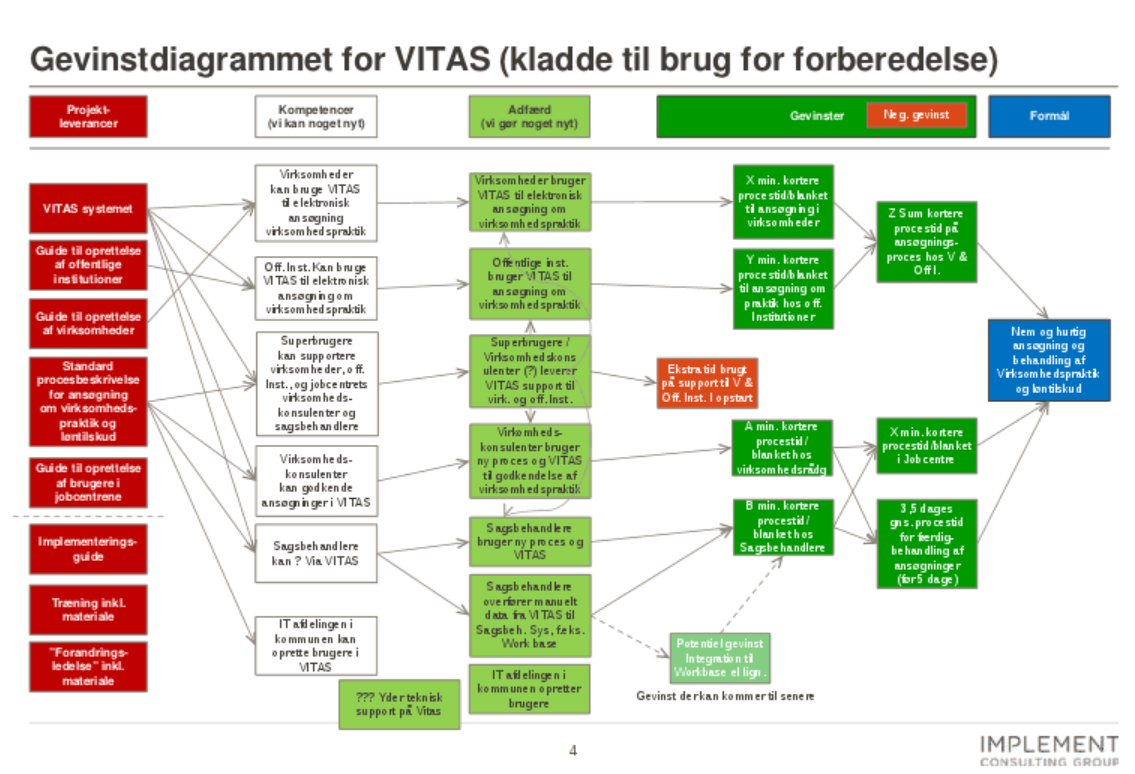 September 2018
Bilag 2:Præsentationsmateriale
Formål med workshoppen
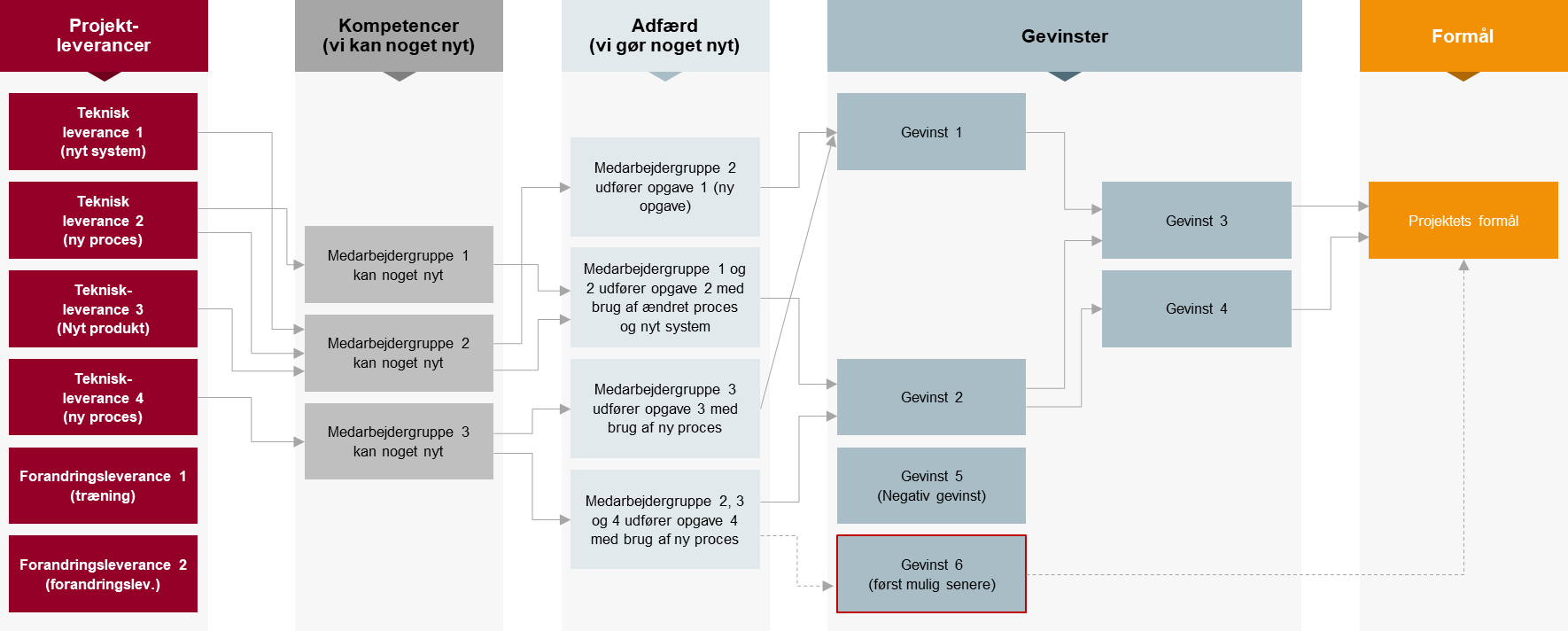 Gevinstdiagramworkshop
At opnå enighed om projektets overordnede formål og den forandring, som projektet forventes at skabe
At lave første bud på projektets samlede gevinstkort
At få et fælles billede af de styrende gevinster for myndigheden/projektets interessenter
At få et fælles billede af forandringsprocessen, som projektet skal levere for at realisere gevinsterne
Standard præsentationsmateriale til gevinstdiagramworkshop
40
Program for i dag
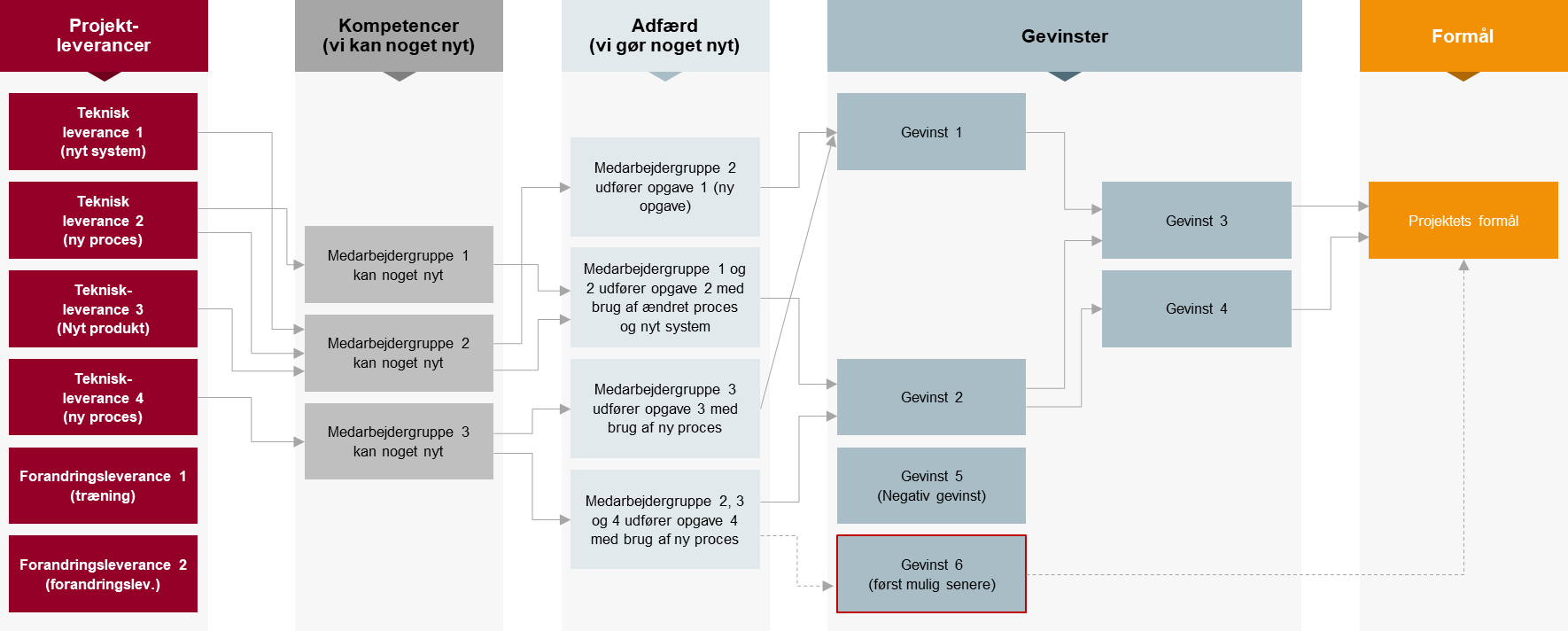 Gevinstdiagramworkshop
Velkomst og formålet med workshoppen
Kort intro til tankerne om projektet
Situationen i dag og fremtidsscenarie
De vigtigste formål for projektet
Identificering af styrende gevinster i projektet
Ny adfærd i organisationen
Nye kompetencer i organisationen
Hovedleverancer i projektet – de nye kapabiliteter i organisationen
Opsamling og afrunding
TIP: Denne præsentation kan anvendes til både potentialevurderingen og gevinstdiagram workshop. Ved potentialevurdering udelades blot programpunkterne om ny adfærd og kompetencer
Standard præsentationsmateriale til gevinstdiagramworkshop
41
Hvad er outputtet efter workshoppen?
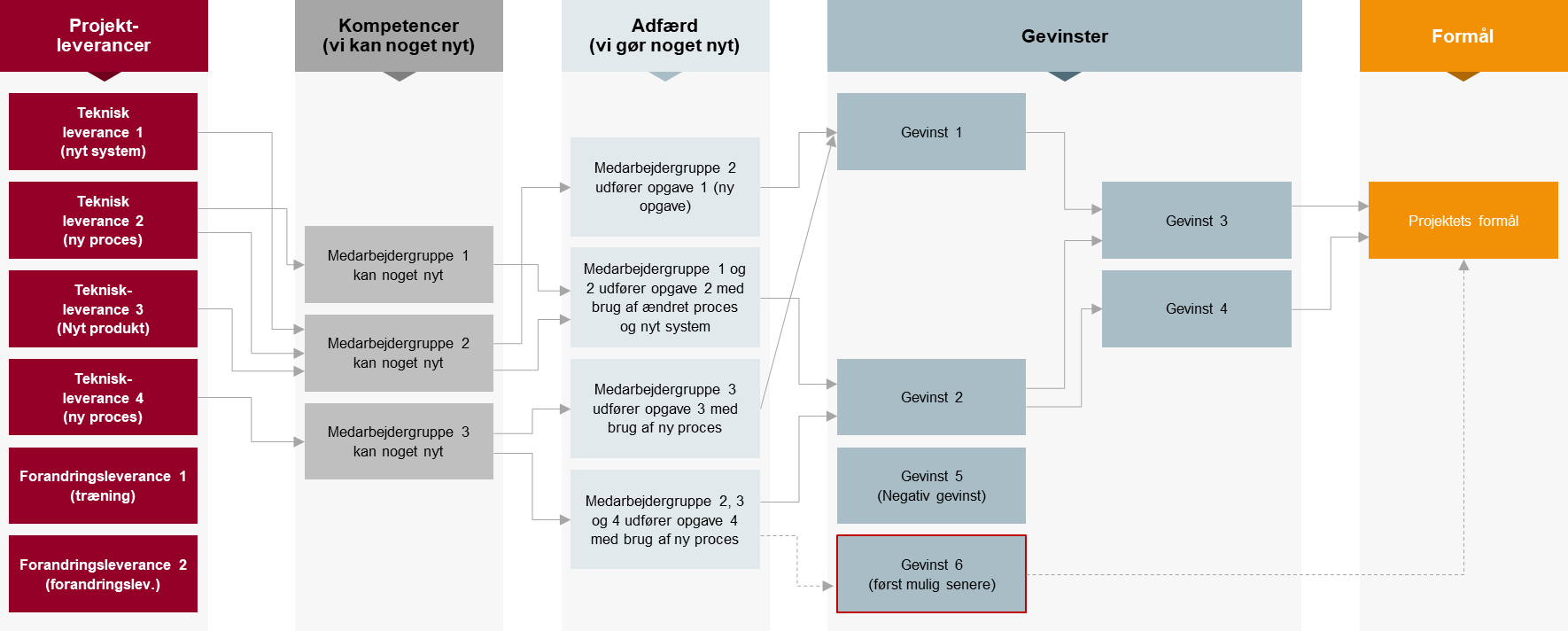 Gevinstdiagramworkshop
Der er skabt (indledningsvis) enighed om projektets formål 
Projektets forventede gevinster er fastlagt; herunder at de styrende gevinster er udpeget
De nødvendige adfærdsændringer, der skal til, for at gevinsterne kan realiseres både i myndigheden og hos andre interessenter, er afklaret
De nye kompetencer, der er forudsætning for adfærdsændringerne, er afklaret
Projektets tekniske leverancer og forandringsleverancer er opstillet, og det er afklaret, om de er både nødvendige og tilstrækkelige for forandringen og gevinstrealiseringen
Standard præsentationsmateriale til gevinstdiagramworkshop
42
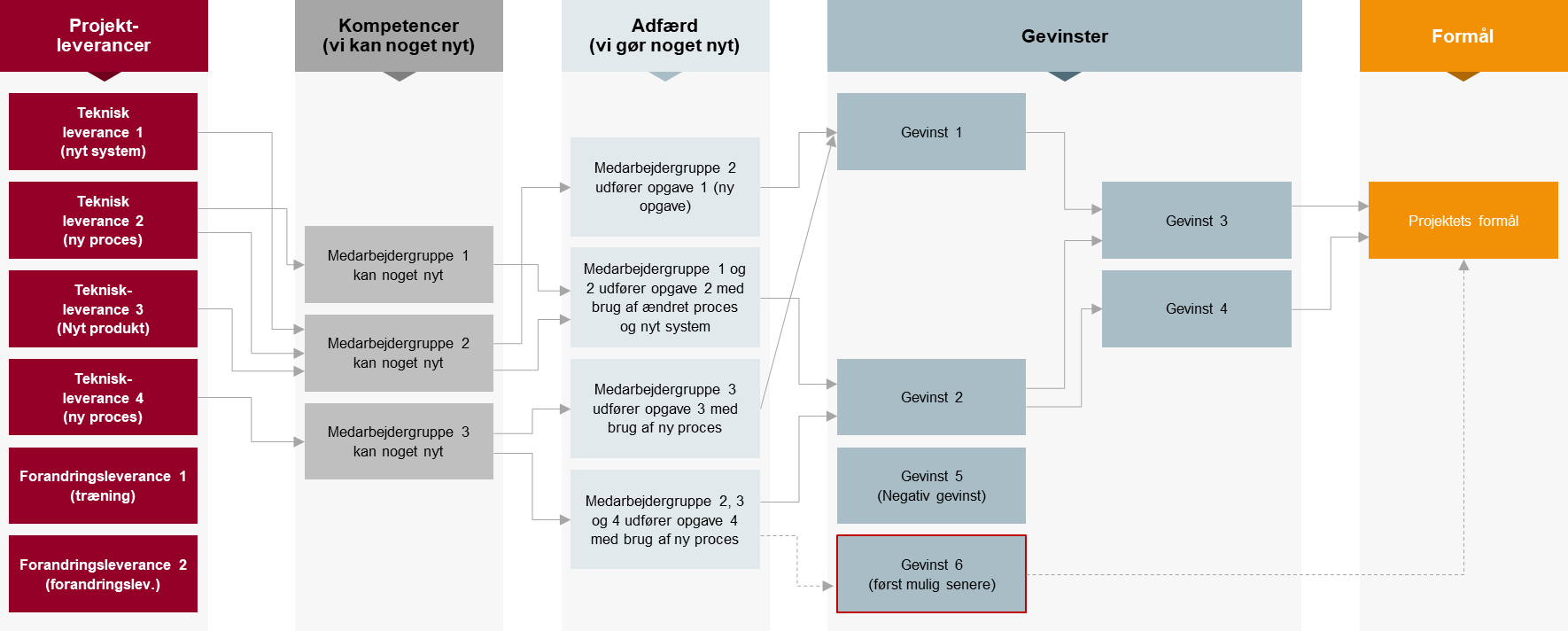 Gevinstdiagrammets ønskede struktur
Gevinstdiagramworkshop
Projekt-leverancer
Kompetencer
(vi kan noget nyt)
Adfærd(vi gør noget nyt)
Gevinster
Formål
Teknisk leverance 1 (nyt system)
Gevinst 1
Medarbejdergruppe 2 udfører opgave 1 (ny opgave)
Teknisk leverance 2 
(ny proces)
Gevinst 3
Projektets formål
Medarbejdergruppe 1 kan noget nyt
Medarbejdergruppe 1 og 2 udfører opgave 2 med brug af ændret proces og nyt system
Teknisk-leverance 3(Nyt produkt)
Gevinst 4
Medarbejdergruppe 2 kan noget nyt
Teknisk-leverance 4 (ny proces)
Medarbejdergruppe 3 udfører opgave 3 med brug af ny proces
Gevinst 2
Medarbejdergruppe 3 kan noget nyt
Forandringsleverance 1(træning)
Gevinst 5
(Negativ gevinst)
Medarbejdergruppe 2, 3 og 4 udfører opgave 4 med brug af ny proces
Forandringsleverance 2(forandringslev.)
Gevinst 6
(først mulig senere)
Standard præsentationsmateriale til gevinstdiagramworkshop
43
Formål med workshoppen
Gevinstbeskrivelsesworkshop
At projektet bliver helt skarp på de styrende gevinster, som skal skabe værdien af projektet
At seniorbruger/gevinstejer og eventuelle lokale gevinstejere formulerer de detaljerede beskrivelser af projektets styrende gevinster
At få vurderet og dokumenteret potentialet i gevinsterne
At identificere tidlige indikatorer for gevinsterne
Standard præsentationsmateriale til gevinstbeskrivelsesworkshop
44
Program for i dag
Gevinstbeskrivelsesworkshop
Velkomst og formålet med workshoppen
Formålet med dagen og rollen som gevinstejer
Kort gennemgang af gevinstkort og gevinstoversigt
Øvelse: Gevinstrunde 1
Øvelse: Gevinstrunde 2
Opsamling og afrunding
Standard præsentationsmateriale til gevinstbeskrivelsesworkshop
45
Hvad er outputtet efter workshoppen?
Gevinstbeskrivelsesworkshop
Beskrivelser af projektets styrende gevinster herunder:
Vurdering af gevinsternes potentiale, beskrivelse af faktorerne i estimaterne og angivelse af datakilderne til potentialevurderingerne
Identificering af eventuelle lokale gevinstejere og notering af berørte organisationer
Identificering af tidlige indikatorer for projektets gevinster
Beskrivelse af risici for gevinsterne
Standard præsentationsmateriale til gevinstbeskrivelsesworkshop
46
Formål med workshoppen
Formulering af implementeringsaktiviteter
At sikre, at modtagerorganisationen har de optimale muligheder for at realisere de ønskede gevinster, ved at:
Tydeliggøre projektets og modtagerorganisationens fælles ansvar for organisatorisk implementering og ibrugtagning af projektets løsninger
Klargøre snittet imellem de implementeringsaktiviteter, der gennemføres som en del af projektet og med projektressourcer og de aktiviteter, som modtagerorganisationen skal stå for
Formulere effektive og forpligtende implementeringsaktiviteter i modtagerorganisationen
Standard præsentationsmateriale til workshop, der har til formål at formulere implementeringsaktiviteter
47
Program for i dag
Formulering af implementeringsaktiviteter
Velkomst og formål med workshoppen
Kort gennemgang af projektets gevinstdiagram
Fælles gennemgang af projektets implementeringsplan
Pause
Vurdering af udfordringsniveau i berørte organisationer
Mulige implementeringsaktiviteter
Pause
Prioritering og udvælgelse af implementeringsaktiviteter
Afrunding
Standard præsentationsmateriale til workshop, der har til formål at formulere implementeringsaktiviteter
48
Hvad er outputtet efter workshoppen?
Formulering af implementeringsaktiviteter
En beskrivelse af og beslutning om implementeringsaktiviteter efter projektets afslutning:
Fælles overblik over projektets implementeringsplan
Drøftelse af behovene for yderligere understøttende implementeringsaktiviteter i modtagerorganisationen
Beskrivelse af implementeringsaktiviteter efter projektafslutning
Standard præsentationsmateriale til workshop, der har til formål at formulere implementeringsaktiviteter
49
Formål med arbejdsmødet
HVAD ER RESULTATET? 
Et gevinstrealiseringsskema for hver gevinst, der definerer hvordan og hvornår en gevinst og gevinstens tidlige indikatorer (ny adfærd og nye kompetencer) skal måles
At projekt og modtagerorganisationer er 100 pct. enige om opfølgning på gevinstrealisering både i projektperioden og særligt i realiseringsperioden
At formulere målepunkter for projektets gevinster og gevinsternes tidlige indikatorer
At aftale målemetode og måleansvarlige
At fastlægge datoer for målinger
Standard præsentationsmateriale til arbejdsmøder, der har til formål at udarbejde gevinstrealiseringsskemaer
50